PI INDUSTRIES
SAP Case Study
PI Industries – SAP HANA DR
Client 
Overview
PI Industries Limited (PI) is an Agri-sciences company with strong presence in both domestic and export market. It has chosen SAP HANA DR in Sify Cloud.
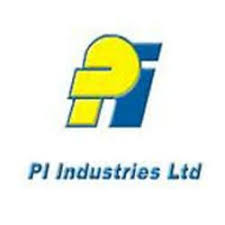 Scope of Work
Solution Highlights
Hardware Provisioning 
 Public IP , VPN & Replication link Provisioning 
The End User connectivity for the New Cloud Servers
SAP ECC EHP7 Installation &  HANA 1.0 SP12
HANA DR Configuration
HANA DB size 250 GB
HSR replication methodology
RTO: <=4 hours and RPO: <=30minutes
Infrastructure provisioning for SAP
Managed Services(OS, Virtualization)
Network &Security Services.
Disaster Recovery setup for SAP HANA Production System.
Benefits
Challenges
System Replication is a standard SAP HANA feature. In this method, all data is replicated to the ternary site and data is pre-loaded into memory on the ternary site which helps to reduce the recovery time objective (RTO) significantly.
Initially provisioned VMs  Boolean memory
Port opening for the New Sify Cloud Servers 
There were some issues in link connectivity  between Sify DR Location / Client DC (client office in Noida)
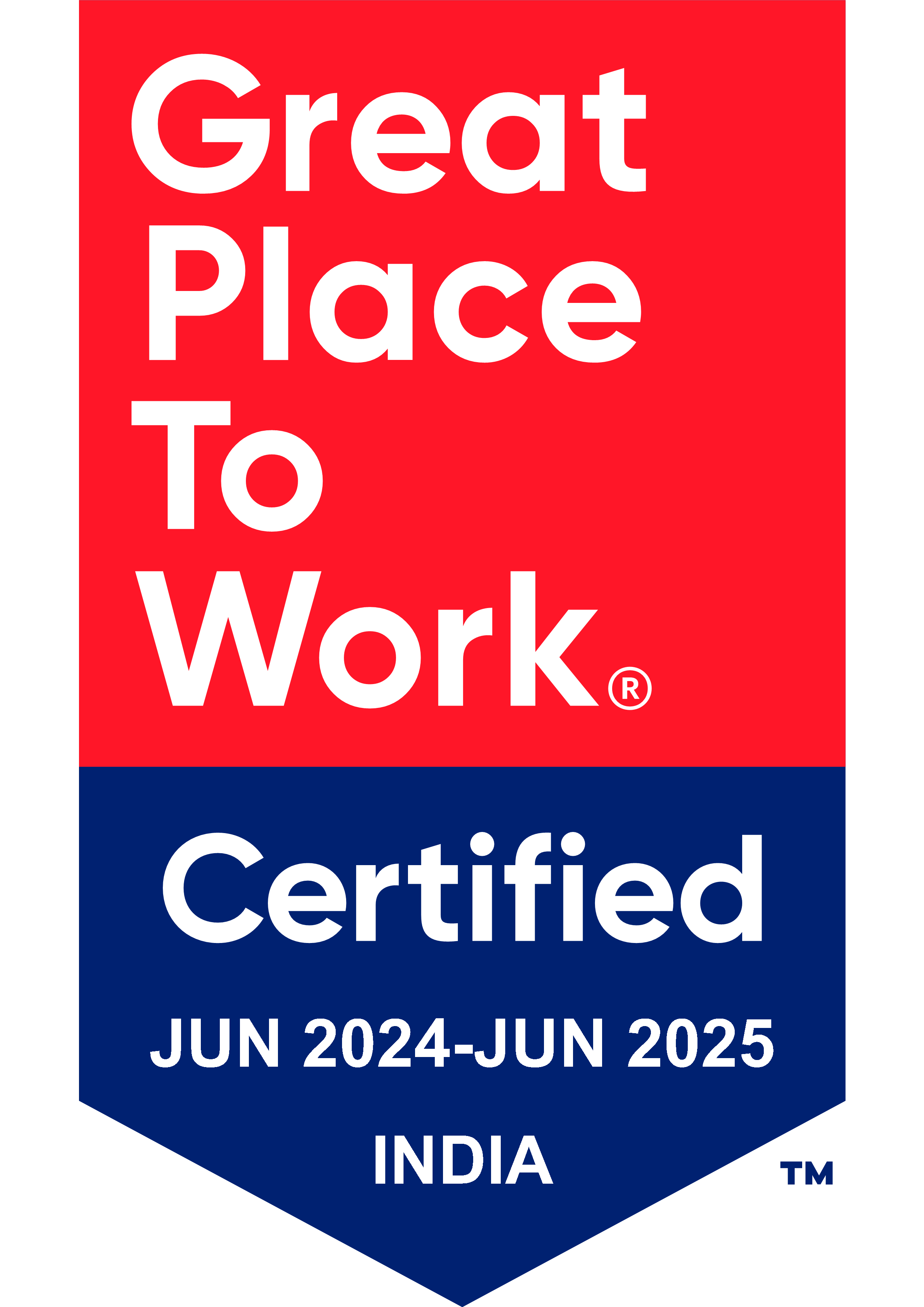 Thank You